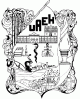 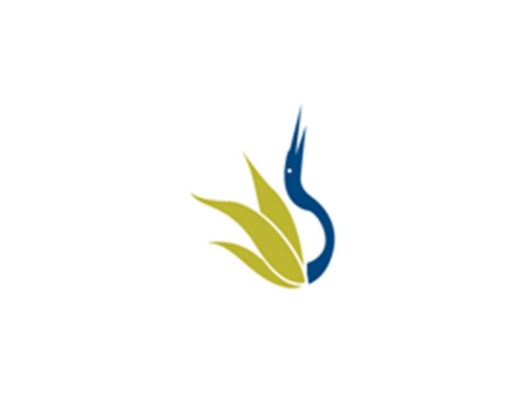 UNIVERSIDAD AUTÓNOMA DEL ESTADO DE HIDALGO
ESCUELA SUPERIOR DE ZIMAPÁN
Licenciatura en Derecho

Tema: SUJETOS DEL DERECHO DE FAMILIA.

L. D. Anel Victoria Trejo

Julio – Diciembre 2016
Tema: Patria Potestad


Resumen: El tener el Derecho de Patria Potestad sobre un niño o niña implica también tener que cumplir con obligaciones para con el niño o la niña.

(Abstract) Having the parental rights of a child also involves having to meet obligations to the child or the child 

 Palabras clave: Derechos y deberes de crianza, protección, menores e incapaces. 

(keywords) Rights and duties of parenting , protection, minors and incompetents .
Objetivo General: 

El propósito de la materia es introducir al alumno en el conocimiento del Derecho de familia, su naturaleza jurídica y sus antecedentes históricos; el alumno conocerá el concepto de familia, así como las teorías del derecho de familia como una rama autónoma, sus instituciones jurídicas como entes que no están sujetos al intercambio económico por los efectos que produce en la persona, en la familia y en la sociedad en su interacción cotidiana.
Nombre de la unidad: SUJETOS DEL 						DERECHO DE FAMILIA.

UNIDAD II

Objetivo de la unidad: El alumno identificara a los sujetos que intervienen en el derecho de familia
Tema:  SUJETOS DEL DERECHO DE FAMILIA.


2.2   Personas que ejercen la patria potestad.


Introducción: Mediante el análisis de la Ley para la Familia en el Estado de Hidalgo, el alumno identificará en que consiste la patria potestad, desde sus antecedentes y su evolución en la Ley para la Familia del Estado de Hidalgo.
¿Que es la Patria Potestad?
La Patria Potestad es el derecho que se tiene para ejercer la representación legal de un niño o una niña, es decir, aquel que detenta este derecho tiene la facultad para tomar decisiones legales por el niño sobre el que ejercen la Patria Potestad; tiene obligaciones y derechos respecto al mismo.
 El tener el Derecho de Patria Potestad sobre un niño o niña implica también tener que cumplir con obligaciones para con el niño o la niña.

¿Qué es la Guarda y Custodia?
La Guarda y Custodia es una facultad que inicialmente deriva del Derechos de Patria Potestad, y consiste en tener a su cargo los cuidados y atenciones de un niño o niña como proporcionar alimentos, vivienda, educación y cuidados, para procurar su bienestar y desarrollo. El niño o niña debe vivir con quien tiene su Guarda y Custodia.
Ejercicio de la Patria Potestad


Inicialmente quien tiene derecho a tener la Patria Potestad de los niños y niñas son sus padres, ya que es un derecho que nace de la relación de parentesco consanguíneo, 

b) Hay casos en los que para preservar el Interés superior del niño, los Padres pueden perder la Patria Potestad y esta le pude ser otorgada sólo a uno de los padre o a cualquiera de los ascendientes en segundo grado (es decir los abuelos, hermanos, tíos). Las situaciones bajo las cuales se puede perder la Patria Potestad se encuentran establecidas en el Código Civil de Cada Estado.
Guarda y Custodia de una niña o niño:


Por lo general quien tiene la Patria Potestad tiene la Guarda y Custodia del niño o niña, (que inicialmente tienen los padres) al menos, que para salvaguardar el Interés superior del niño y mediante un juicio familiar y resolución del Juez, se le haya otorgado la Guarda y Custodia a alguien distinto a los padres.

b)Los abuelos, hermanos mayores de edad, tíos o el familiar más cercano en línea directa. Este supuesto se aplica cuando los padres han realizado conductas que atentan contra el interés superior del Niño o que el niño no cuenta con padres que puedan cuidarlo y salvaguardar sus Derechos. 

Una Institución pública privada. Esta opción debe ser la última de las alternativas, se puede aplicar cuando el niño o la niña no tiene ninguna red de apoyo familiar (ni padres o ningún otro familiar directo) que pueda asumir los cuidados y atenciones del niño o niña para preservar su interés superior.
El Derecho de Patria Potestad y el Derecho de Guarda y Custodia pueden coincidir en una misma persona. 

En esta situación se encuentran los padres y madres que tienen la Patria Potestad de sus hijos e hijas y que les brindan los cuidados y atenciones para preservar el “Interés Superior del Niño”. También es el caso de los abuelos u otros familiares directos a quienes un Juez les otorga el Derecho de Patria Potestad y Guarda y Custodia, porque el niño o niña no tiene padres que puedan ejercer sobre él la Patria Potestad, o que dichos padres o madres hayan incurrido en una conducta que amerite la pérdida de la Patria Potestad.
El Derechos de Patria Potestad y el Derecho de Guarda y Custodia pueden ser otorgados a dos personas diferentes. Esto situación puede darse cuando la persona que tiene la Patria Potestad del Niño no puede hacerse cargo de sus cuidados y atenciones, ya sea porque tiene una imposibilidad física o porque ha incurrido en una conducta que pone en peligro el interés superior del niño o la niña. Es en este caso cuando la guarda y custodia del niño o niña (es decir sus cuidados y atenciones son delegadas a otra persona distinta a la que tiene su Patria Potestad 

Los que ejercen la patria potestad, aun cuando no tengan la custodia, tienen el derecho de convivencia con sus hijos. Es importante que los hijos convivan con los padres, aun cuando no vivan en el mismo lugar, o cuando por preservar el interés superior del Niño un Juez haya decidido que no deben vivir juntos; salvo que el Juez considere que exista peligro grave si el niño o niña sigue conviviendo con su padre o madre.
La convivencias no pueden impedirse sino por causa justa, la cual será valorada por el Juez, el cual resolverá tomando en consideración el interés superior del menor.


La pérdida o suspensión de la Patria Potestad siempre tienen que ser determinadas por un:
 JUEZ DE LO FAMILIAR.
Las razones por las cuales se suspende la Patria Potestad pueden variar, dependiendo del Código Civil de cada entidad federativas.

Pero la regla general por la cual se puede perder o suspender el Derecho de Patria Potestad, es que aquel que tiene el derecho de ejercerla no cumpla con las obligaciones que este derecho implica, como es el proporcionar cuidados y atenciones al niño o a la niña para su pleno y adecuado desarrollo o realizar una acción u omisión que atente contra el interés superior del niño o niña, entre las que podrían encontrarse:
Conclusión:

La patria potestad es el conjunto de derechos y obligaciones que la ley reconoce a los padres sobre sus hijos y sus bienes (o cuando se requiere, a terceras personas) mientras estos son menores de edad o están incapacitados, con el objetivo de permitir el cumplimiento a aquellos de los deberes que tienen de sostenimiento y educación de tales hijos.

Esta institución en la actualidad se concibe a favor y exclusivamente para el bien del hijo, se considera una función obligatoria más que un derecho de los progenitores.

La patria potestad es el régimen de protección de los menores no emancipados cuyo cuidado se encuentra tribuido a los progenitores. Se trata en esencia de una figura que responde al derecho natural pues el ordenamiento simplemente le da forma en un régimen al afecto y protección que por esencia y por naturaleza humana reclama el niño de sus padres
Bibliografía del tema:


LA SUPLENCIA EN EL DERECHO PROCESAL FAMILIAR
Autor: Lázaro Tenorio Godínez
Editorial: EDITORIAL PORRUA
Colección: BIBLIOTECA JURIDICA
Formato: Rustica
 Páginas: 622
Código de barras: 9789700765433
2015

DERECHO CIVIL MEXICANO 2 DERECHO DE FAMILIA
Autor: Rafael Rojina Villegas
Editorial: EDITORIAL PORRUA
Formato: Tela
Páginas: 870
Código de barras: 9786070914997
Edición 12, 2015